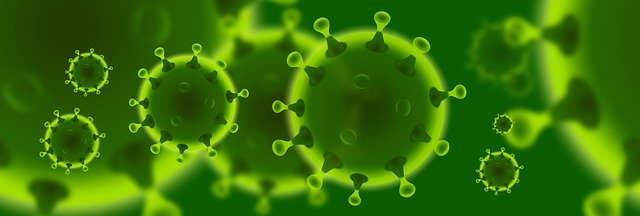 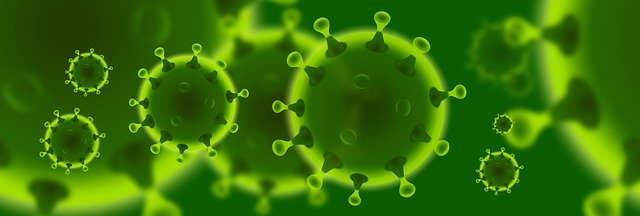 Nasz pandemiczny pamiętnik 2020
ATW WETI PG 
Gdańsk, 7.12.2020
Infolinia NFZ 800 190 590
2.04.2020
9.04.2020
16.04.2020
23.04.2020
?
30.04.2020
7.05.2020
14.05.2020
21.05.2020
Warsztaty SPIDW online – 26.05.2020
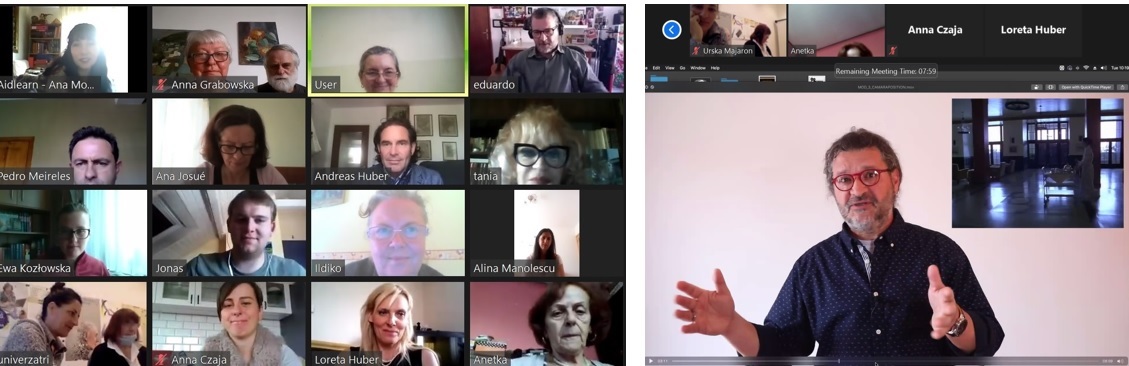 1.10.2020 Inaguracja w Jelitkowie
Semestr zimowy 2020/2021 –UTW dla społeczności
Dodaj swój tytuł
Wstaw
tabelę/wykres/grafikę SmartArt/Model 3D/Obrazy/
Obrazy online/wideo/ikonę
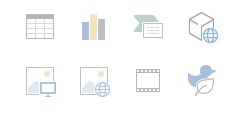